Zámecký park Opočno
Zámecký park v Opočně je park anglického typu.

Nachází se u opočenského zámku v                        údolí Zlatého potoka.

Zřízen byl v roce 1816 
    Rudolfem Josefem
    Colloredo-Mansfeldem.
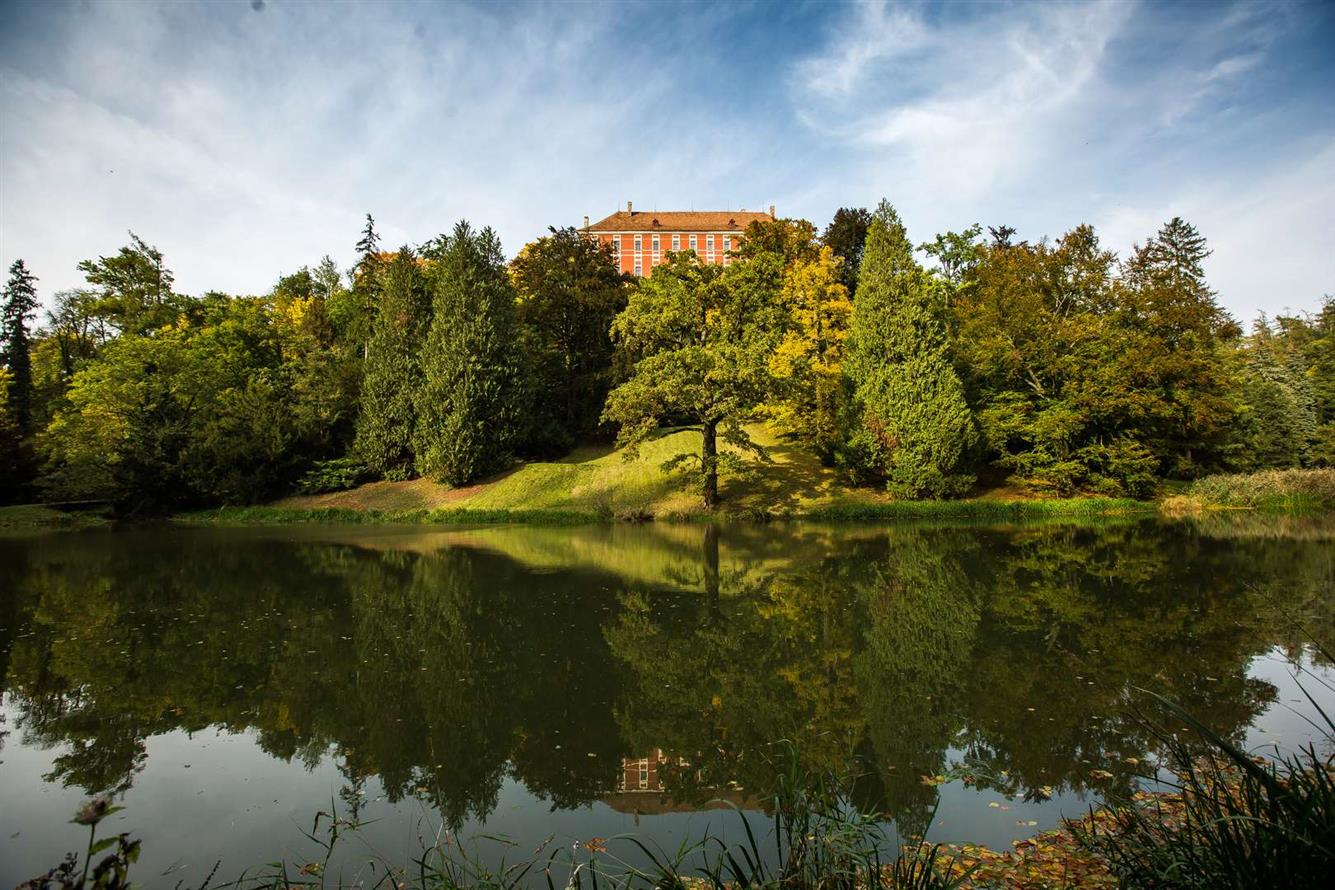 Park dělíme do 4 různých částí
Každá část má jiné klimatické poměry.

Horní část – část před Letohrádkem
Jižní svah - pod zámkem
Údolní část – táhne se podél potoka
Severní svah – naproti zámku
Horní část
Mikroklima pro horní část je ideální pro pěstování vzácných dřevin.

Je zde vidět např.: lípa maloasijská, líska turecká, cypřišek nutkajský, liliovník tulipánokvětý, zerav japonský.
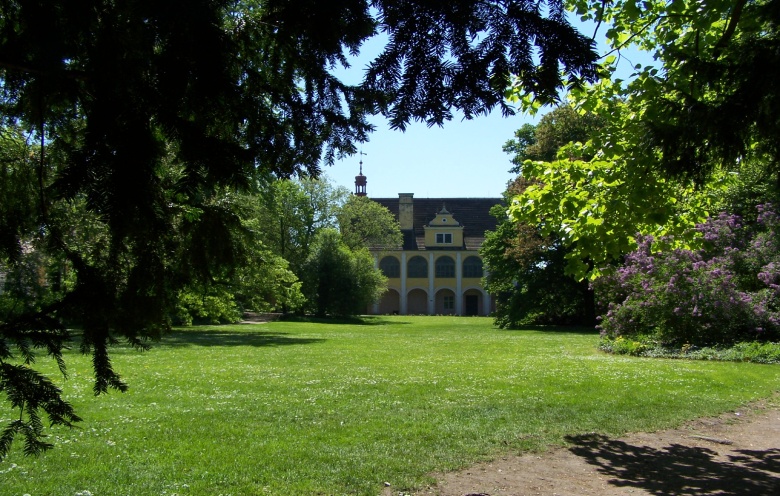 Na horní části nalezneme také skleník, kde se pěstují cizokrajné rostliny.

Pěstovali se zde : citrusy, ananasy, kakaovník, olivy a rostliny pro výzdobu zámku.
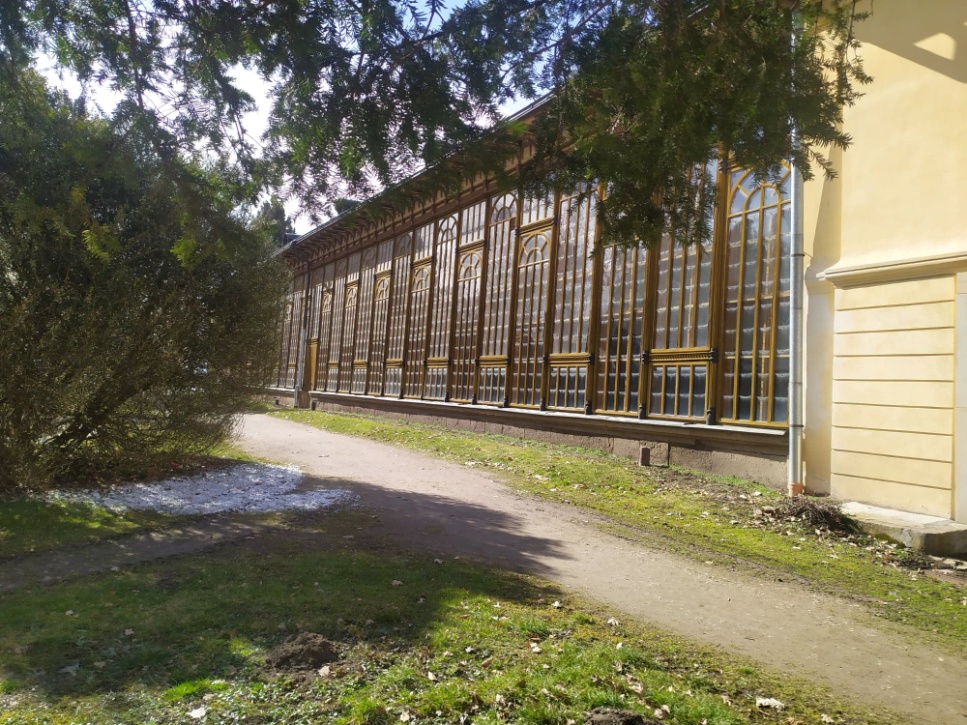 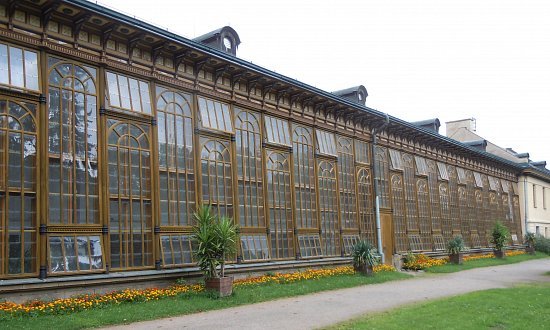 Jižní svah
Je zde slunné a teplé mikroklima.

Díky slunnému mikroklimatu se zde daří javorům, jasanům, bukům, dubům a jírovcům.

Z křovin je to svída.
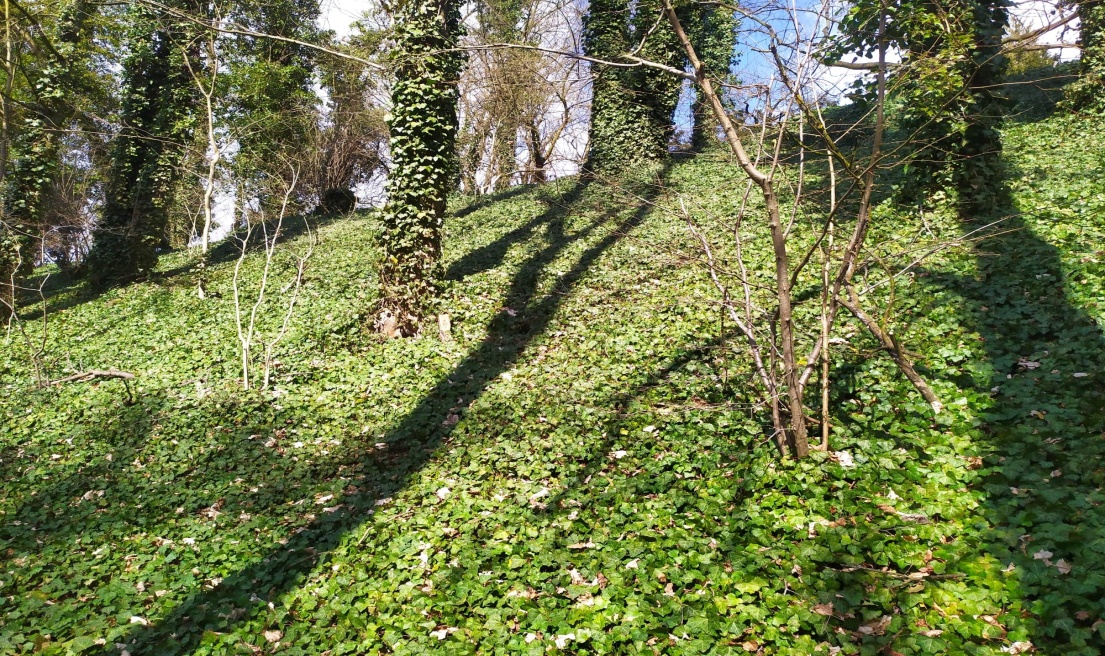 Bylinám se zde také daří, roste tu například dymnivka, plicník, zapalice či tulipán lesní.

Pod jižní svah také spadají pozůstatky opukových skal.
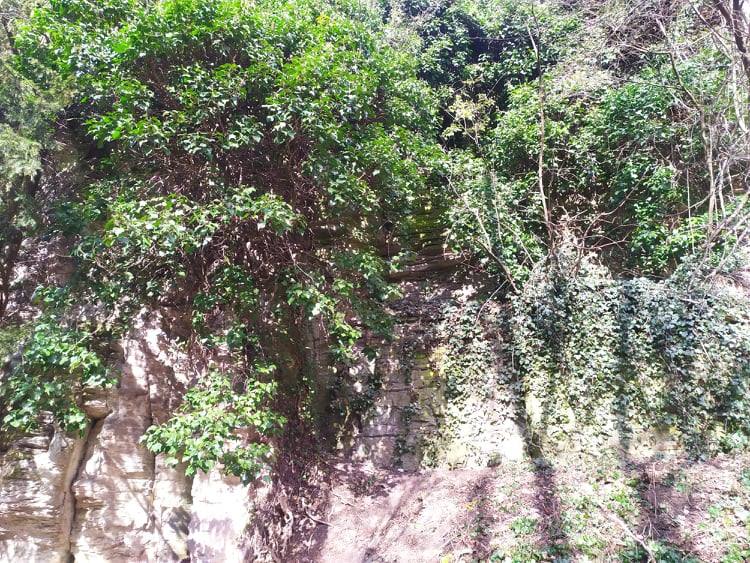 Údolní část
Tuto část tvoří dva rybníky s dominující vodní hladinou a rozlohou 1,2 ha.

Díky vlhkosti a tepelné inverzi se zde   daří např. metasekvojím, daří se zde i vlkomilným a mokřadným rostlinám.
Údolím parku protéká Zlatý potok, který teče z rybníku Broumar.

Zlatý potok napájí dva rybníky, jeho součástí jsou i tři malé vodopády.
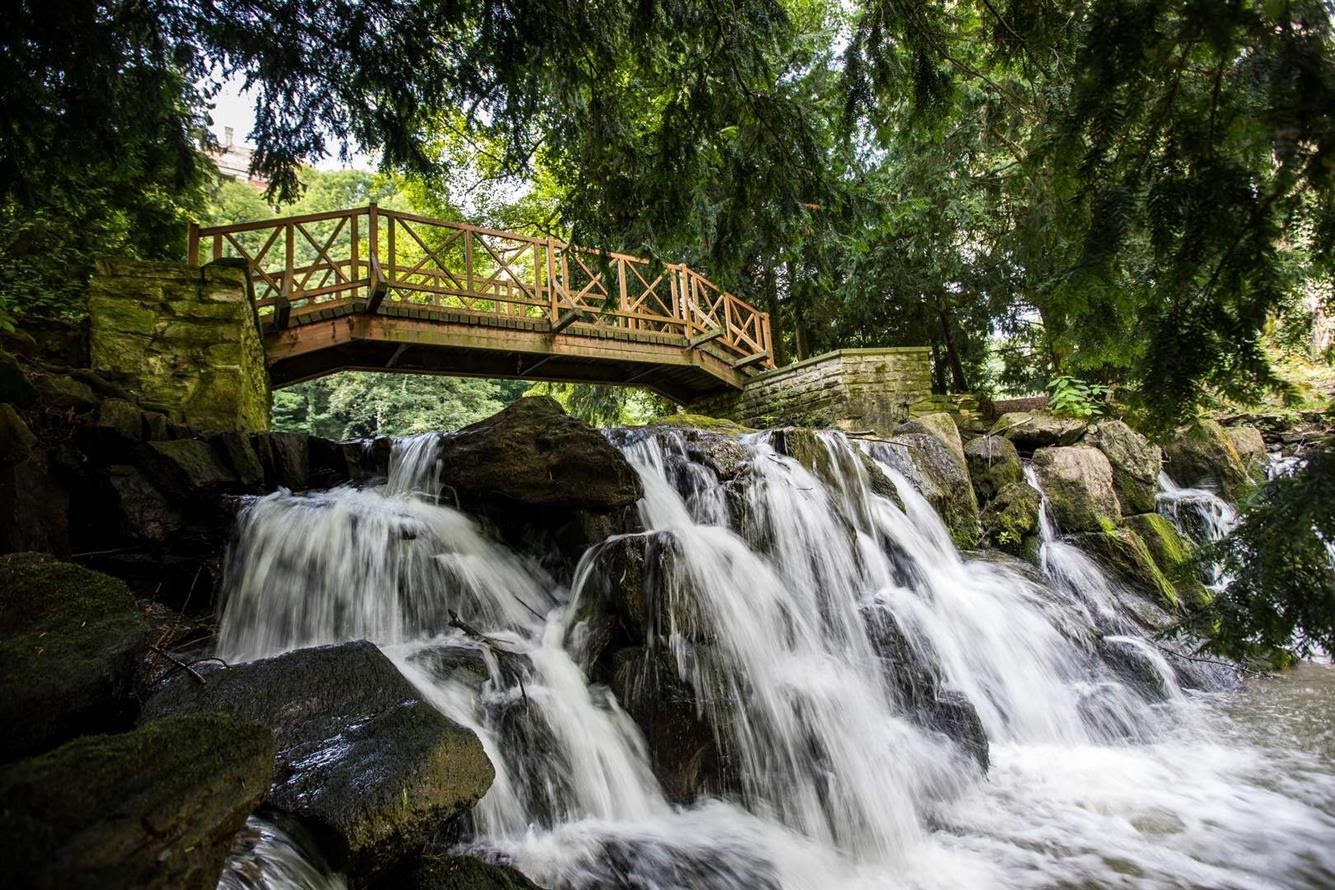 Severní svah
Severní svah má díky opukové stěně  stinné a vlhké mikroklima.

V části je zachován zbytek suťového lesa.

Na svahu rostou třeba modříny, tisy, smrky, habry a kaštany.
Část je pokryta mechem a kapradinami.

Na skále je také vytvořeno umělé orlí hnízdo.
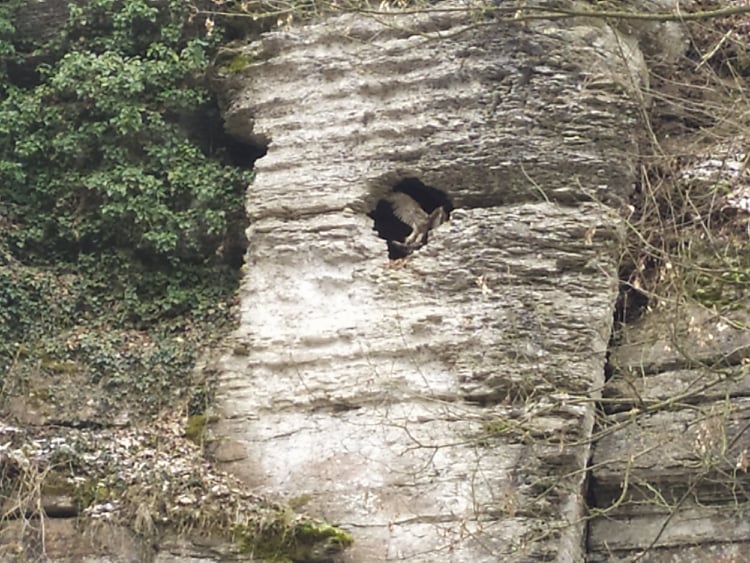 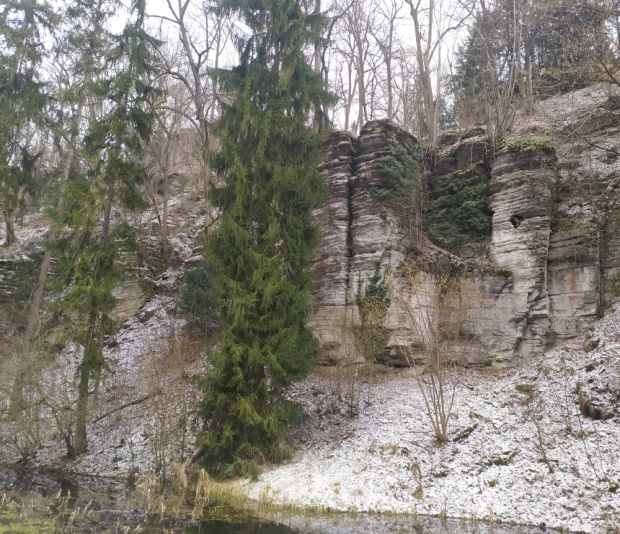 Živočichové v parku
Žije zde vřetenovka rovnoústá, skalnice lepá.

Obratlovci zde žijí také např.: labuť velká, slípka zelenonohá, brhlík lesní či chřástal vodní.
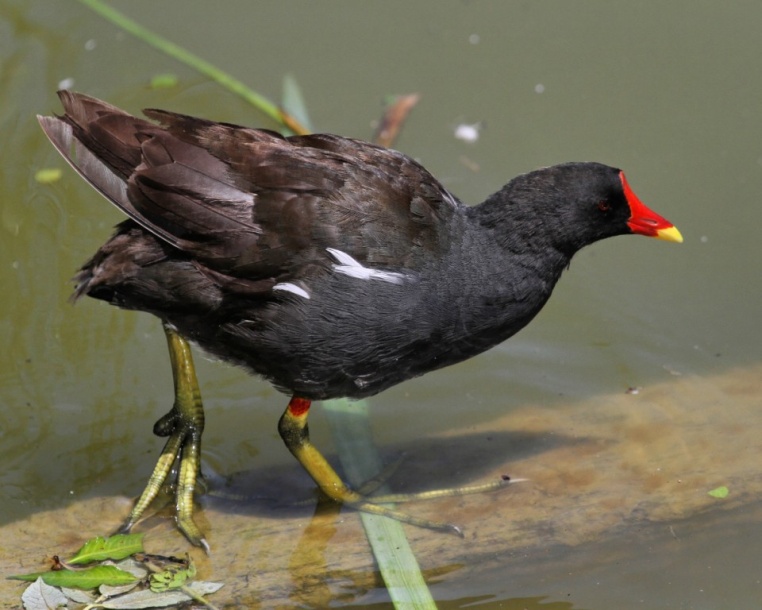 Zajímavosti
Na zámecký park navazuje zámecká obora.

Obora je známá odchovem daňka, muflona a jelena Dybowského.

Celý niva park má rozlohu 7 ha.
V parku se natáčel film Smrt talentovaného ševce.

Část před Letohrádkem byla nejvýhodnější pro hospodářská využití.

V Letohrádku je výstavní síň pojmenovaná po malíři Františkovi Kupkovi,který se v Opočně narodil.
KonecDěkujeme za pozornost
tuto prezentaci vypracovali Ondřej Koráb 
Josef Daníček  
Jan Pražák